teori media & khalayakdosen : NAHRUL HAYATmata kuliah : komunikasi massa
KOMPETENSI DASAR
Mahasiswa mampu memahami konsep dasar teori media dan khalayak
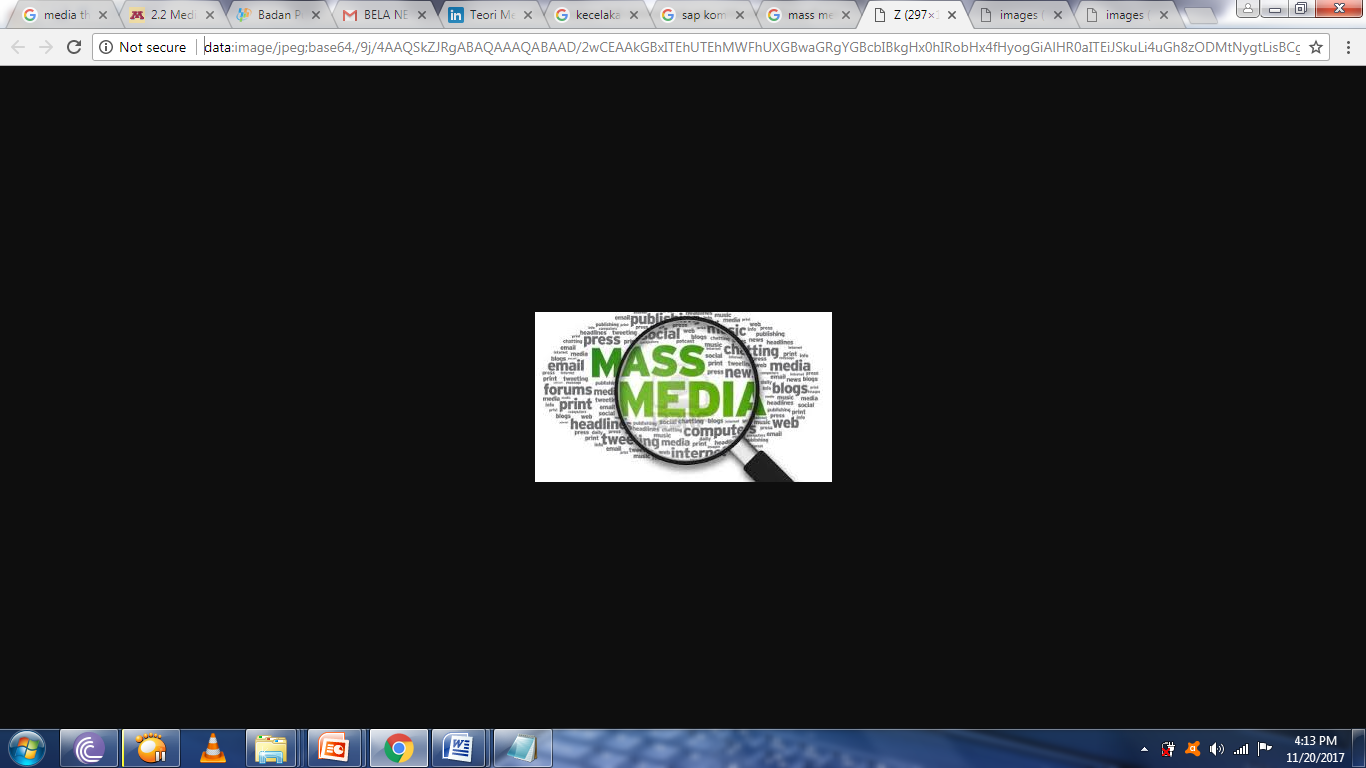 INDIKATOR
Mahasiswa mampu menjelaskan model-model teori media dan khalayak
Mahasiswa mampu menerapkan teori dalam  pengamatan fenomena di masyarakat dan media massa
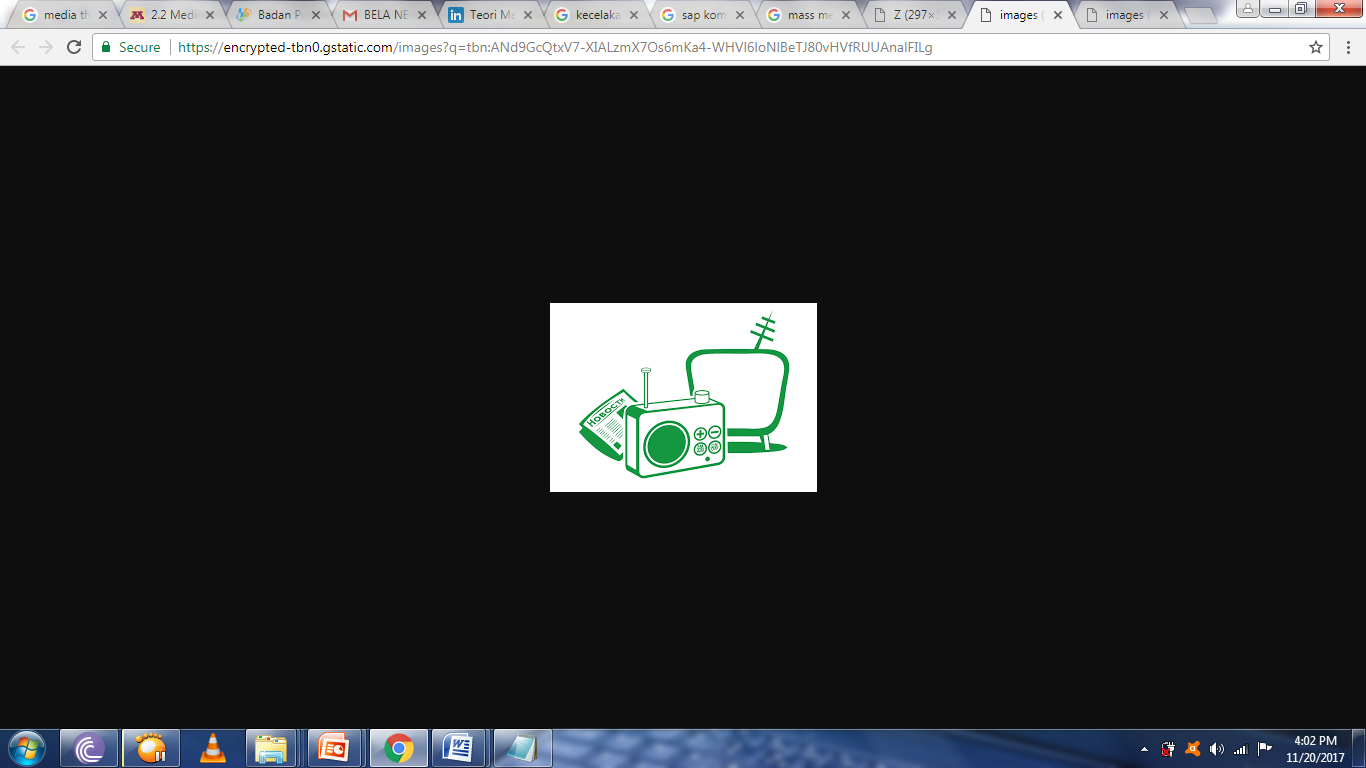 Pertanyaan kunci
Bagaimana pengaruh media terhadap khalayak?

Bagaimana khalayak menggunakan media?
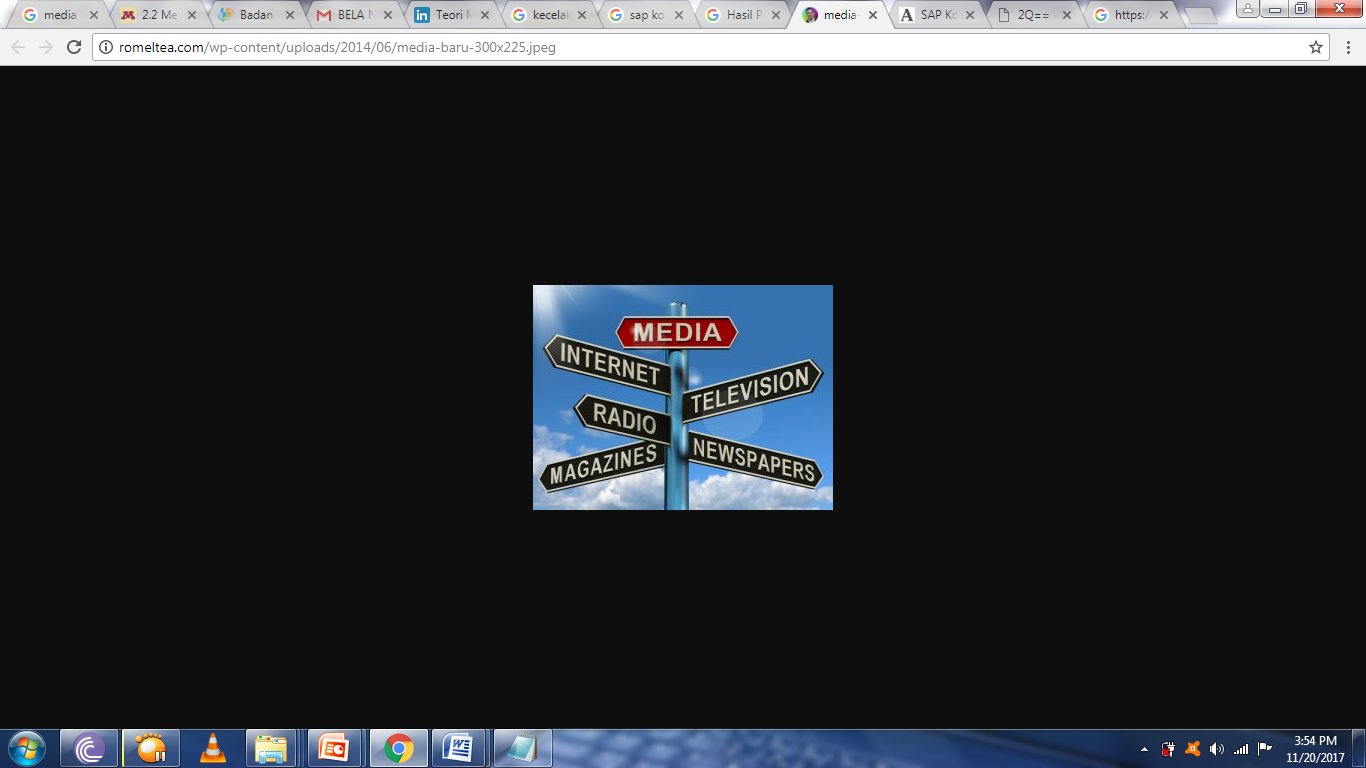 Sulit membayangkan manasia moderen hari  ini bisa mnghindari media massa
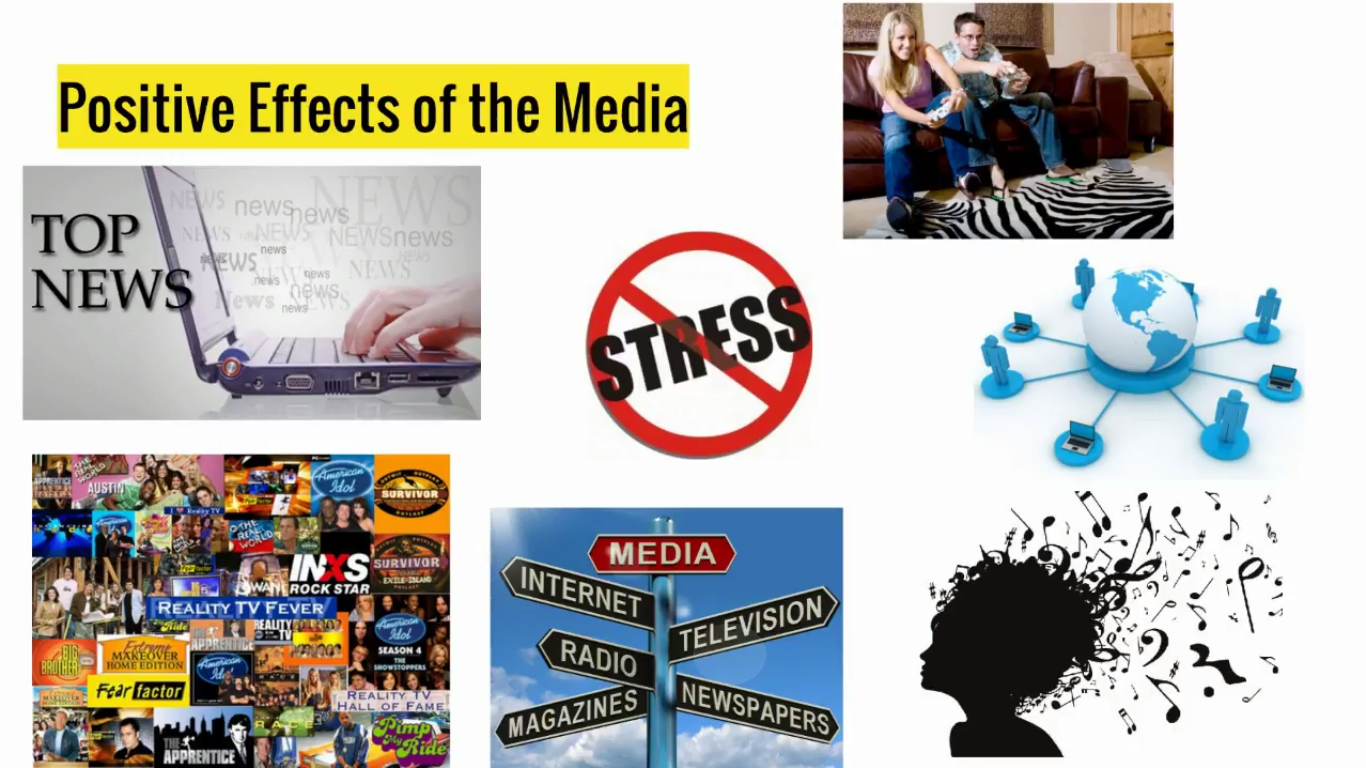 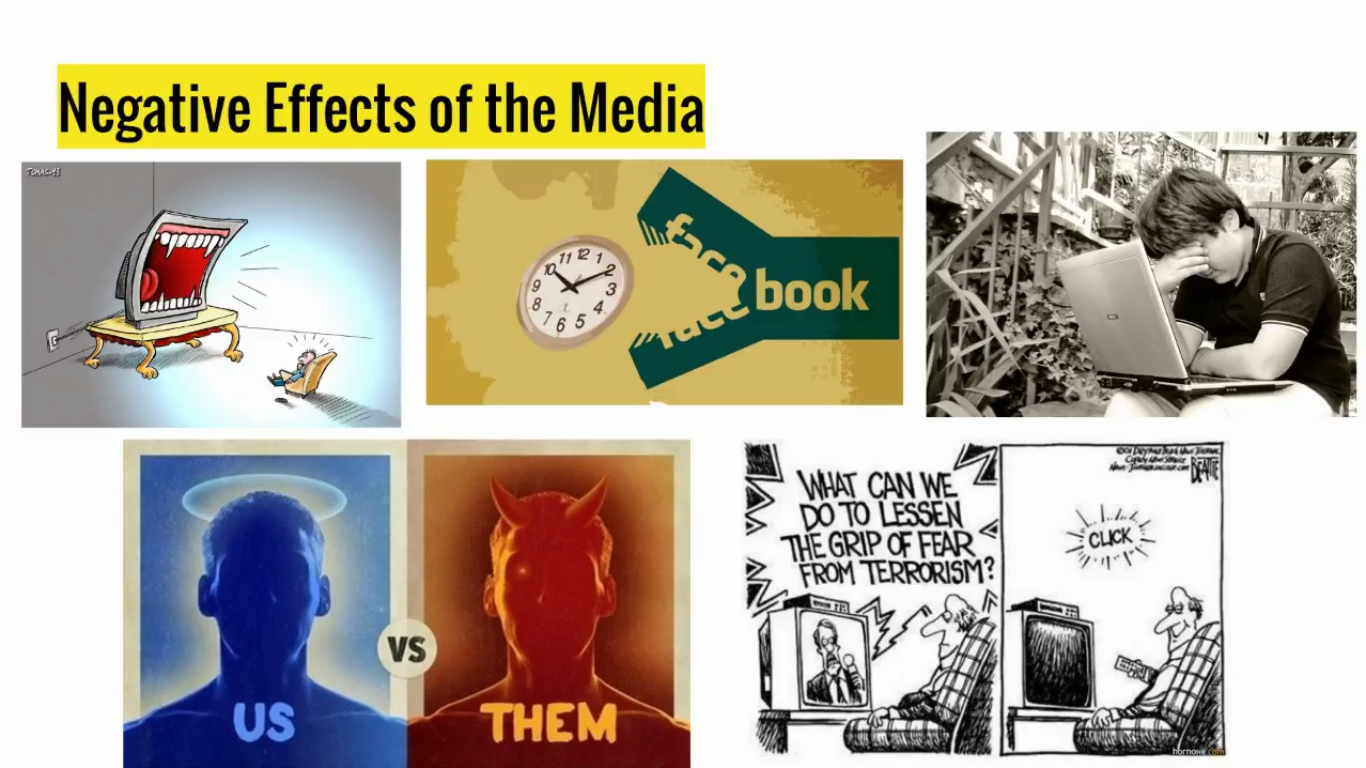 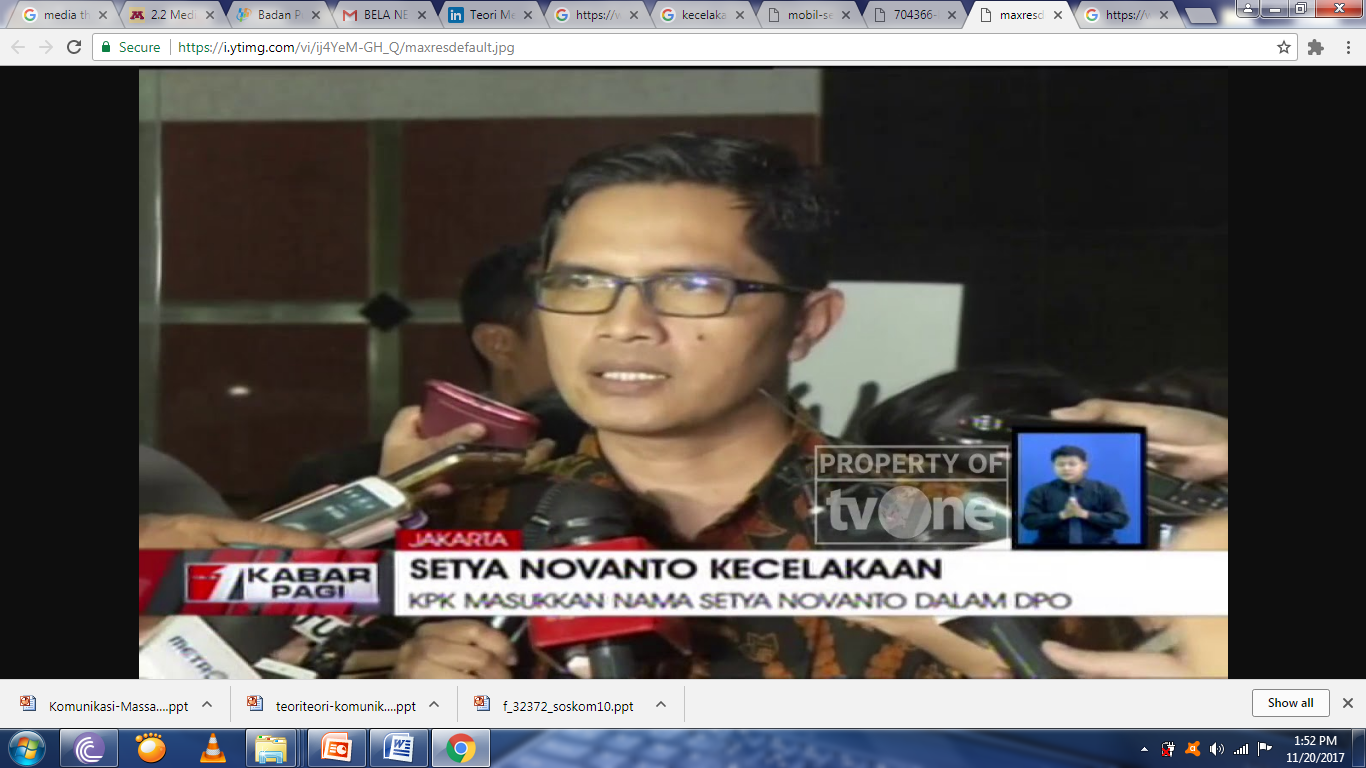 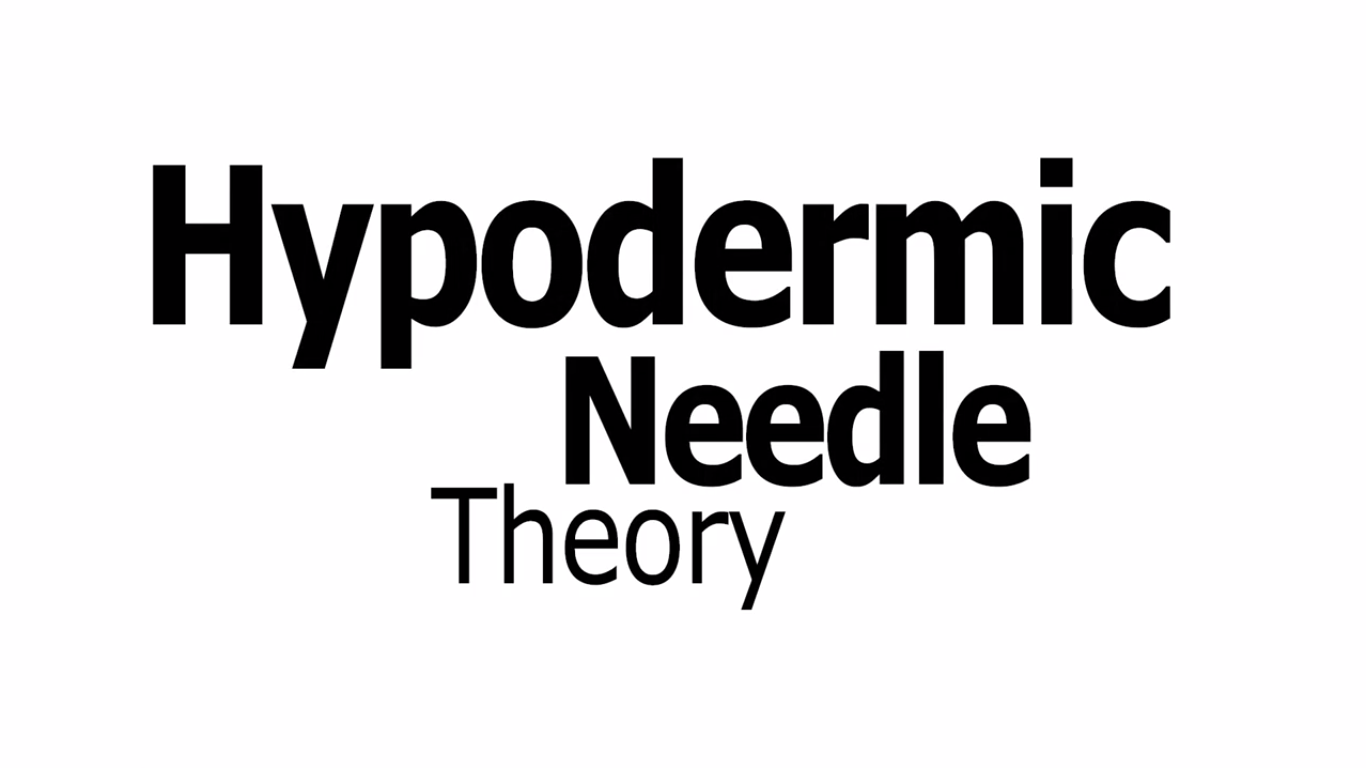 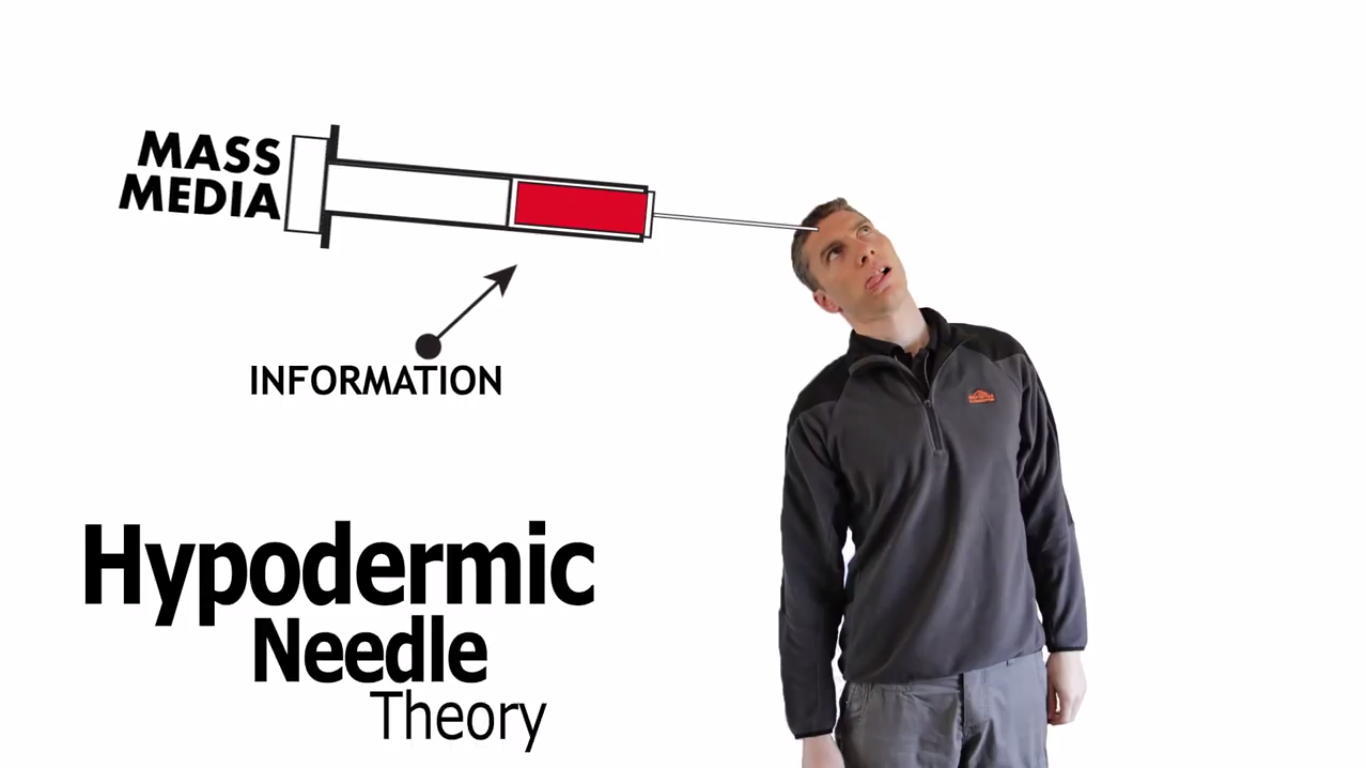 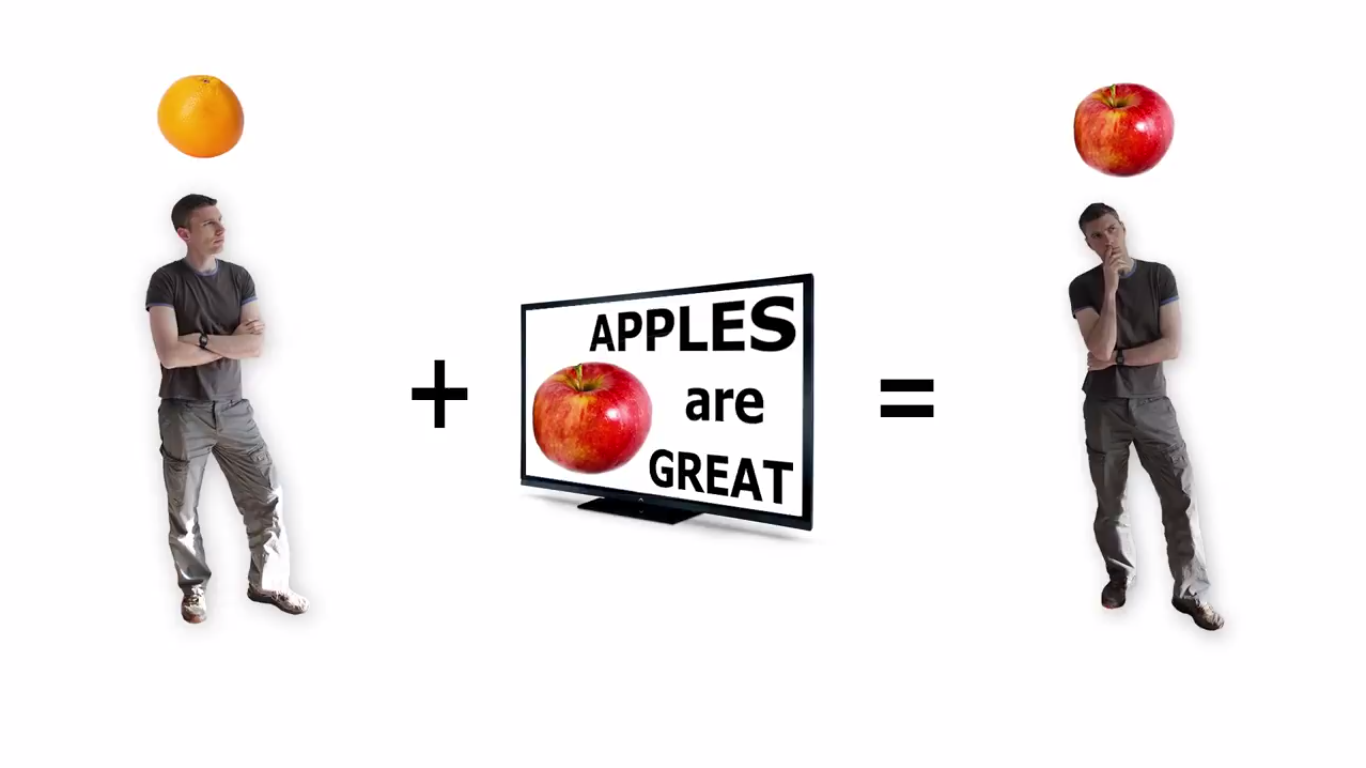 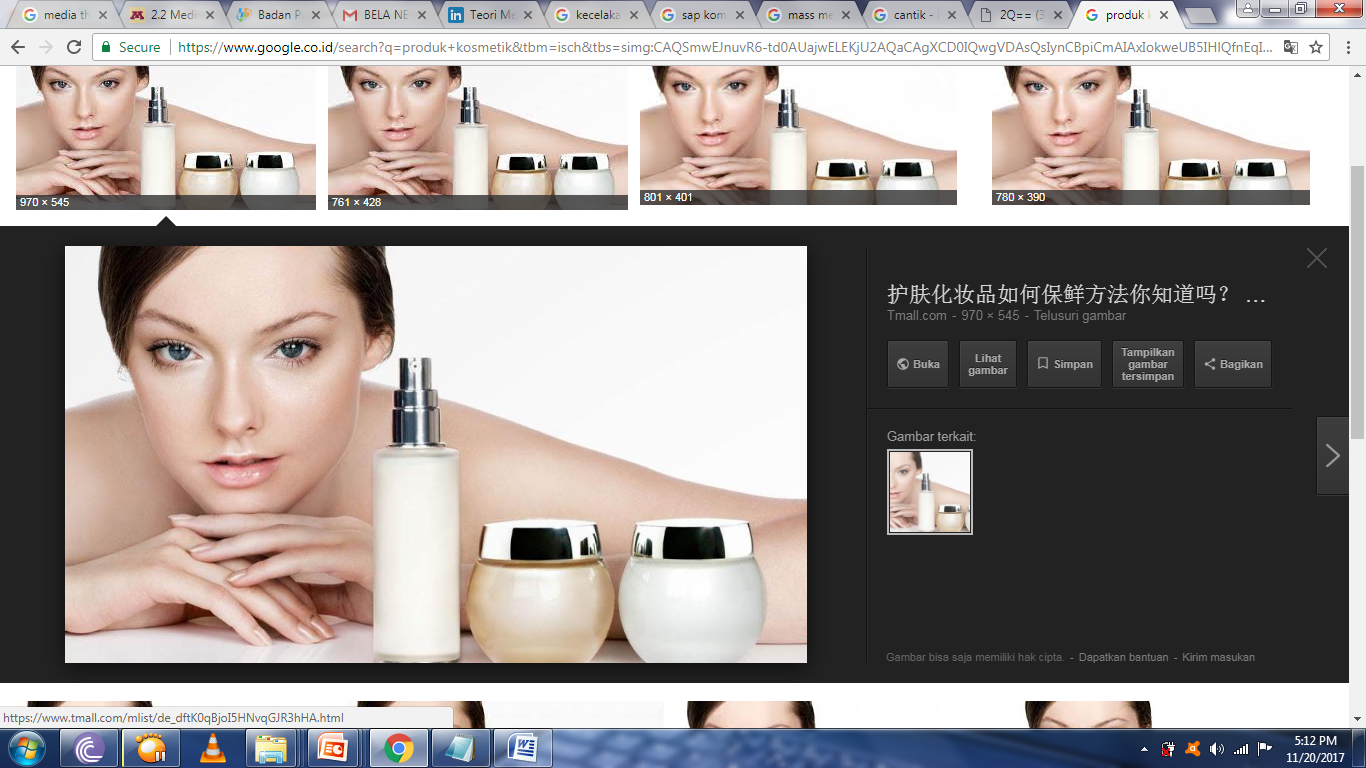 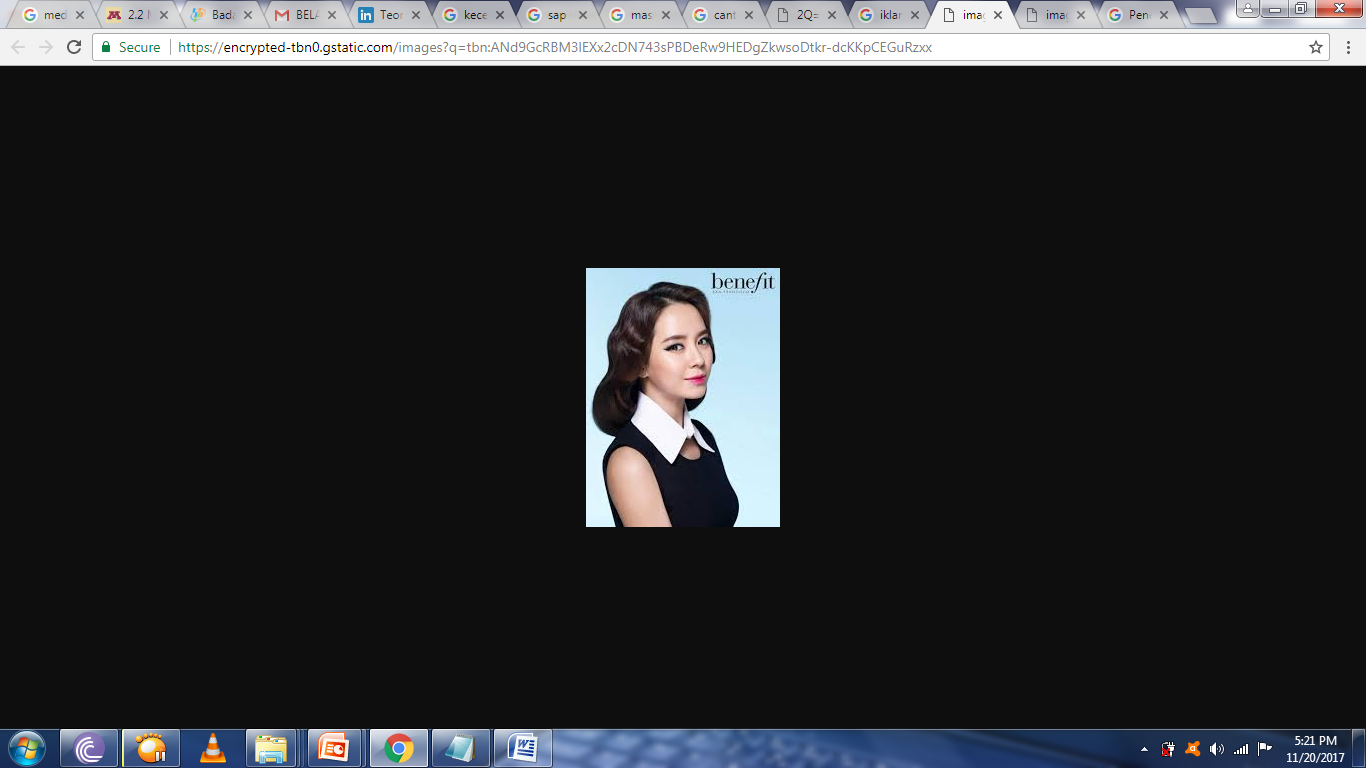 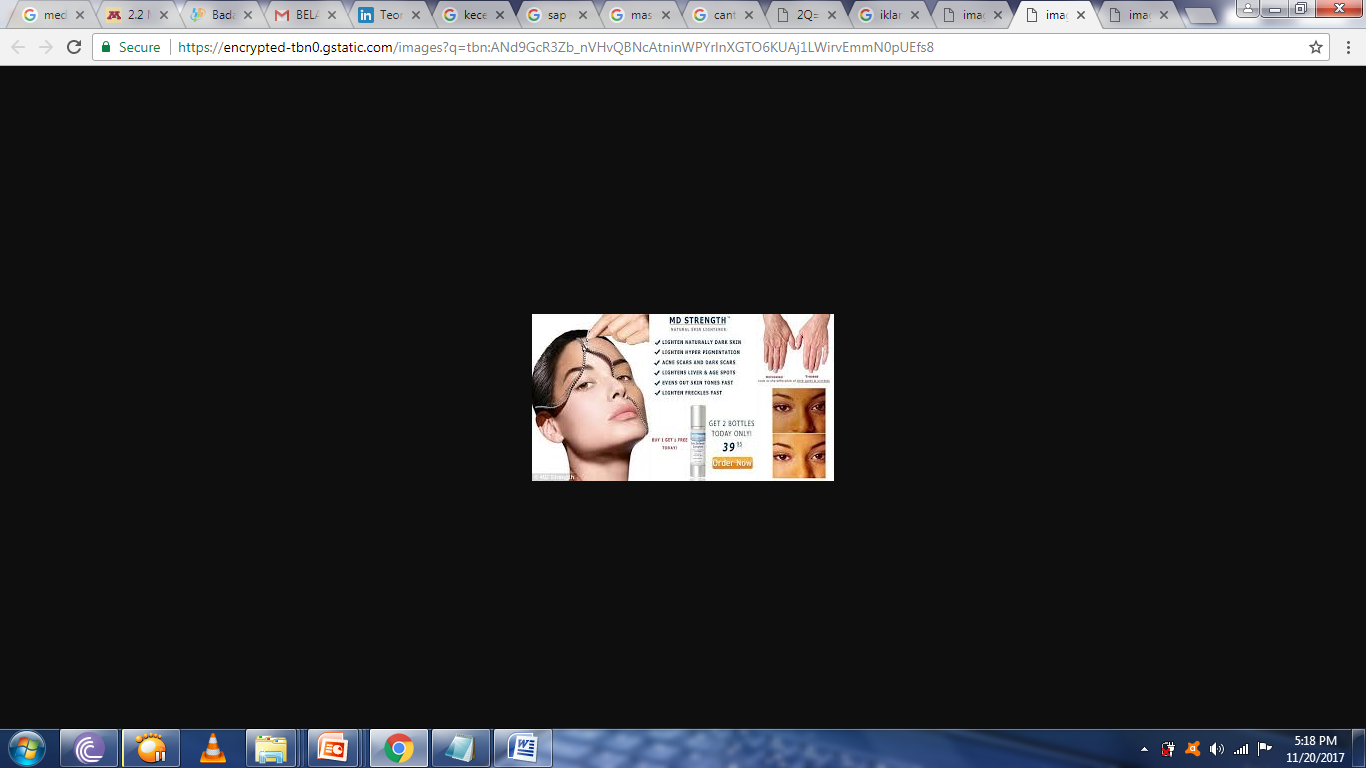 idealitas perempuan cantik…
“Luce and his magazine have more effect on American character than whole educational put together”

-Robert Hutchin
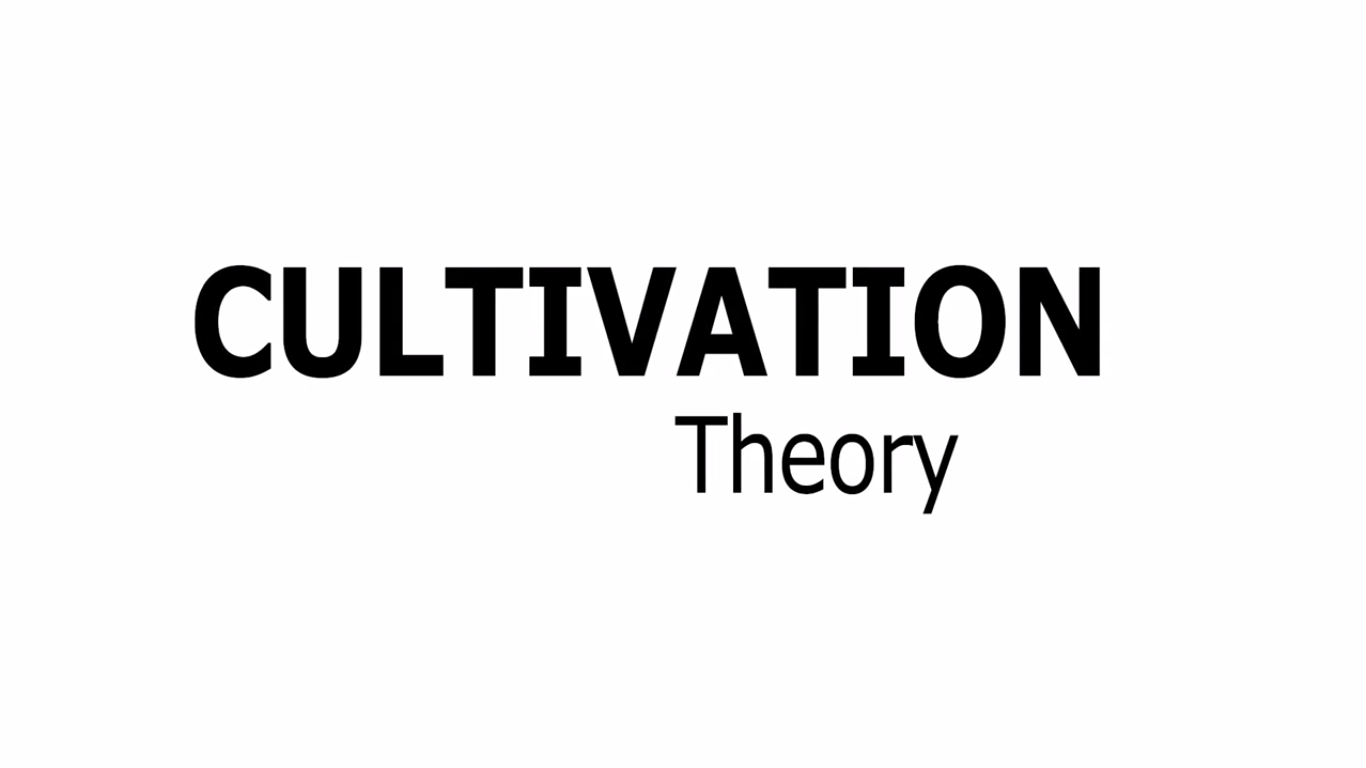 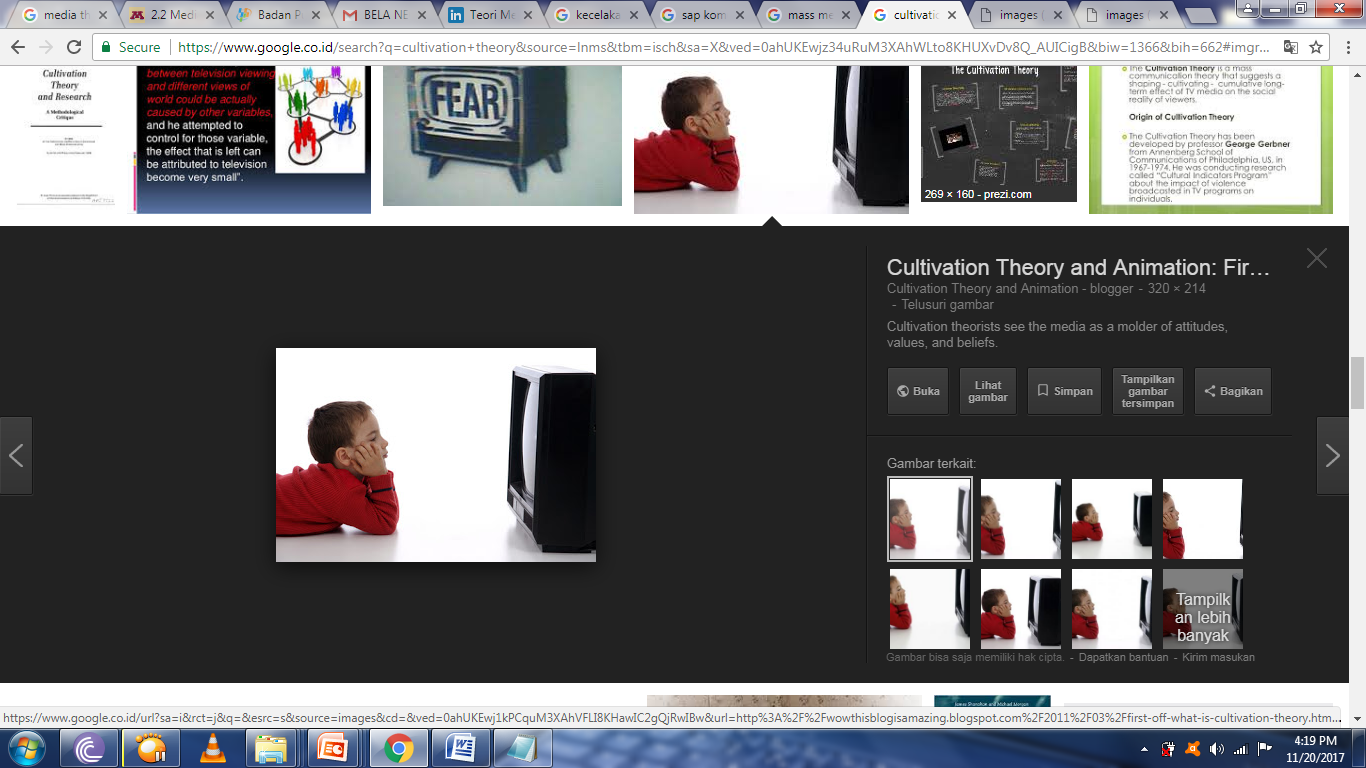 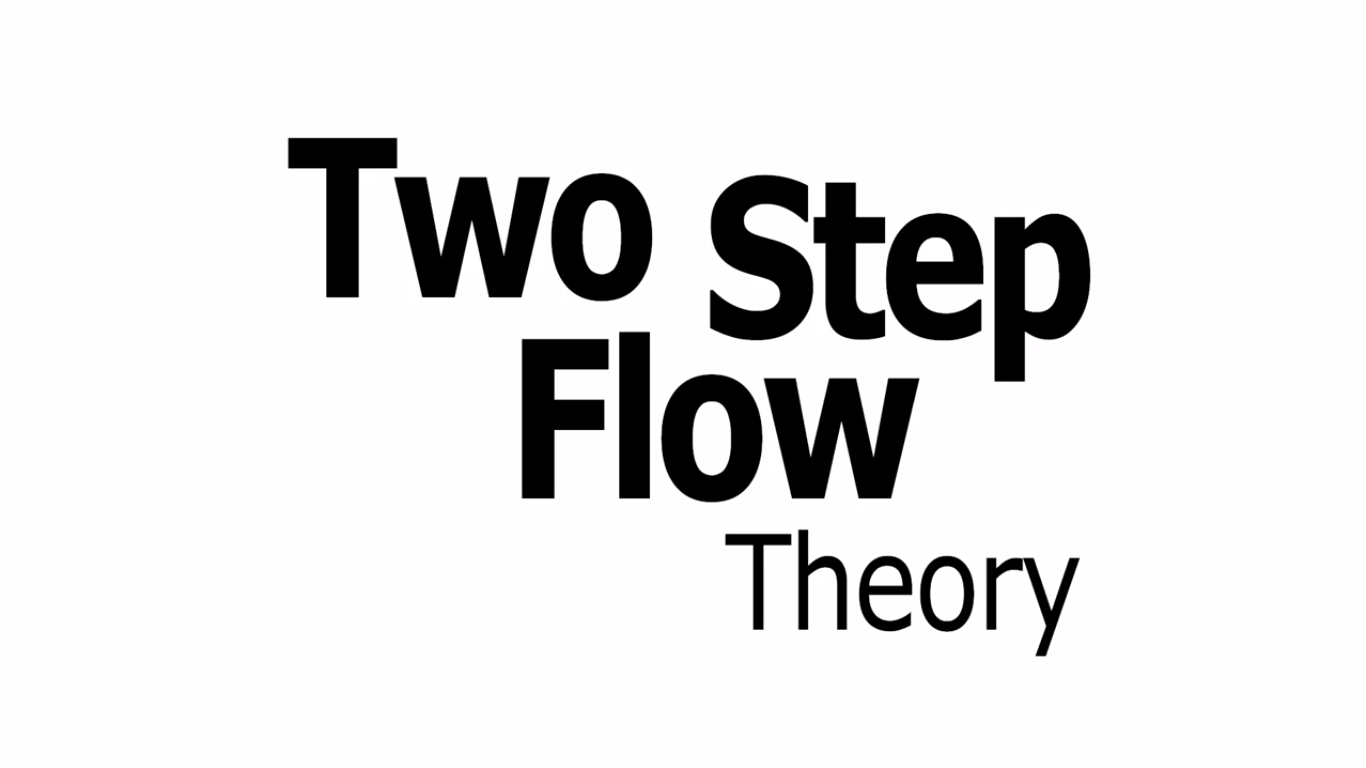 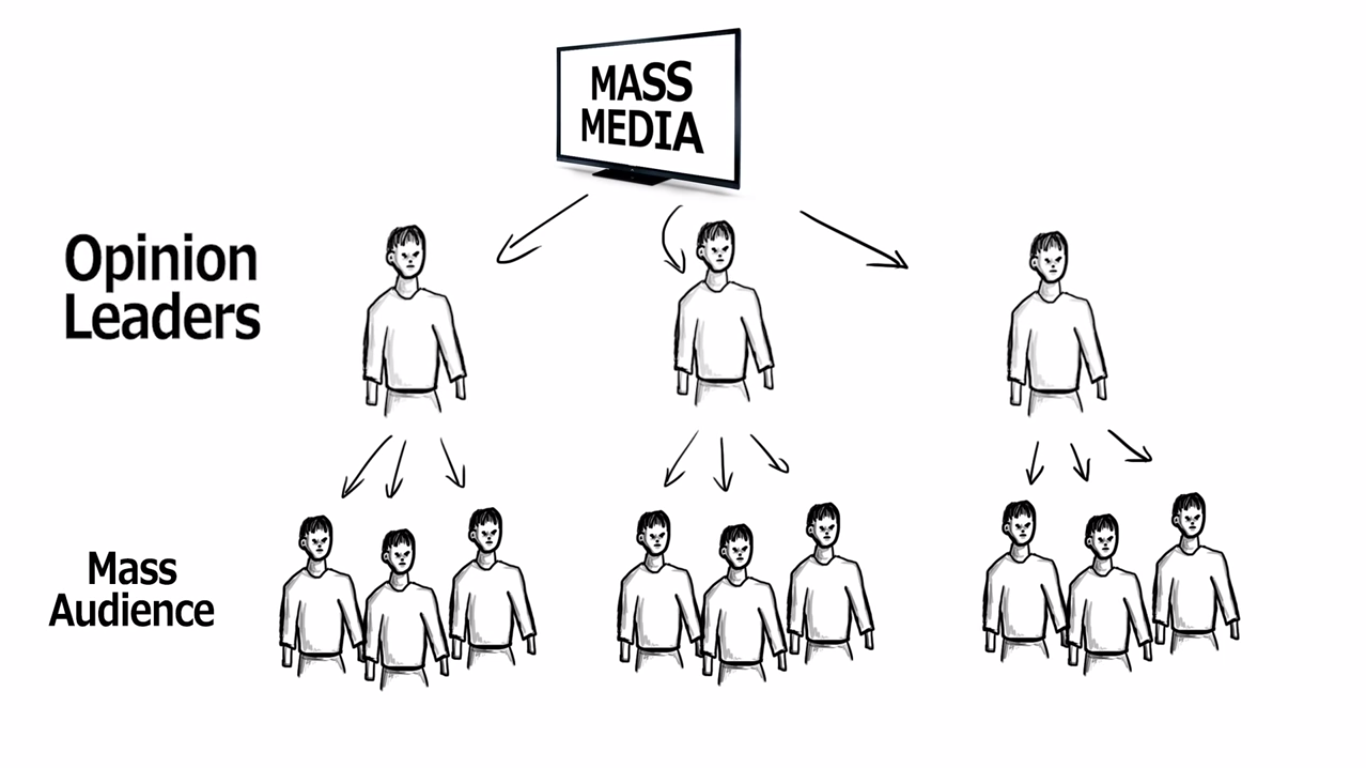 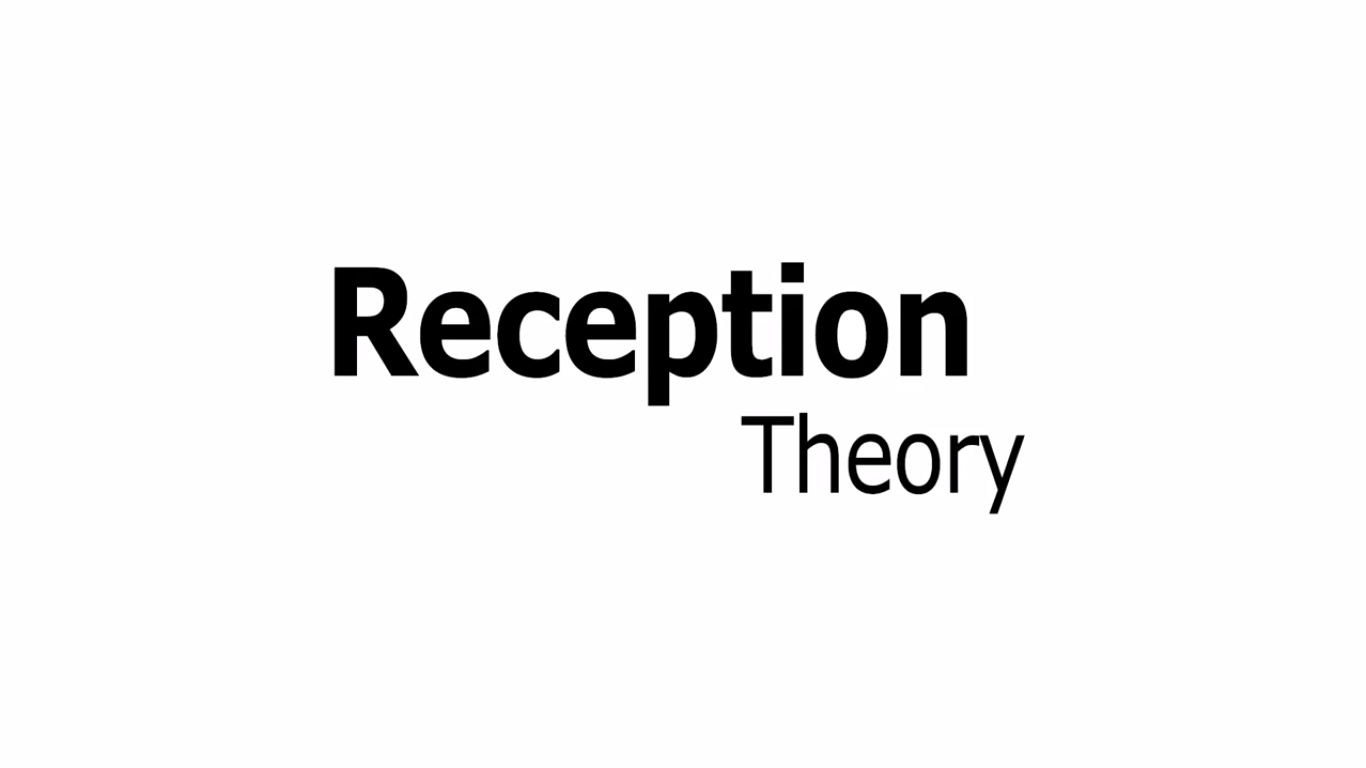 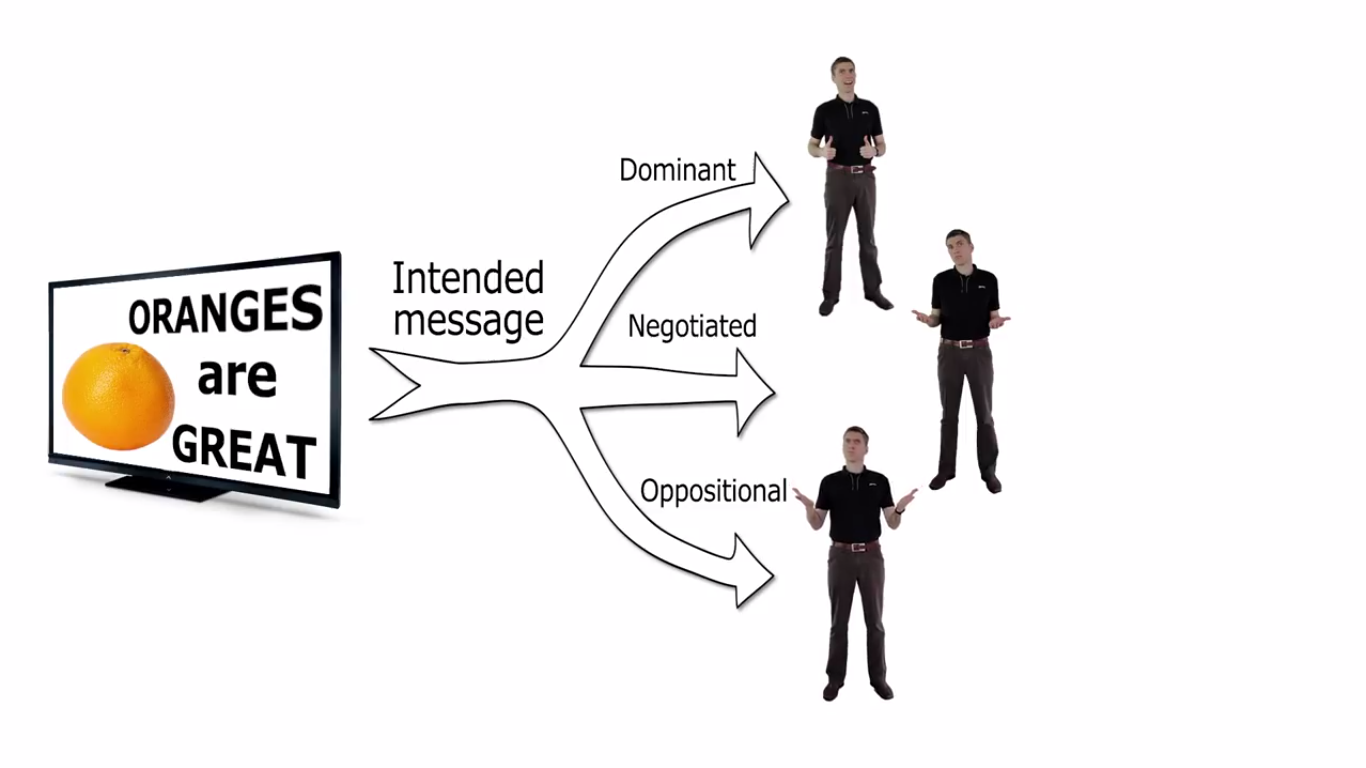 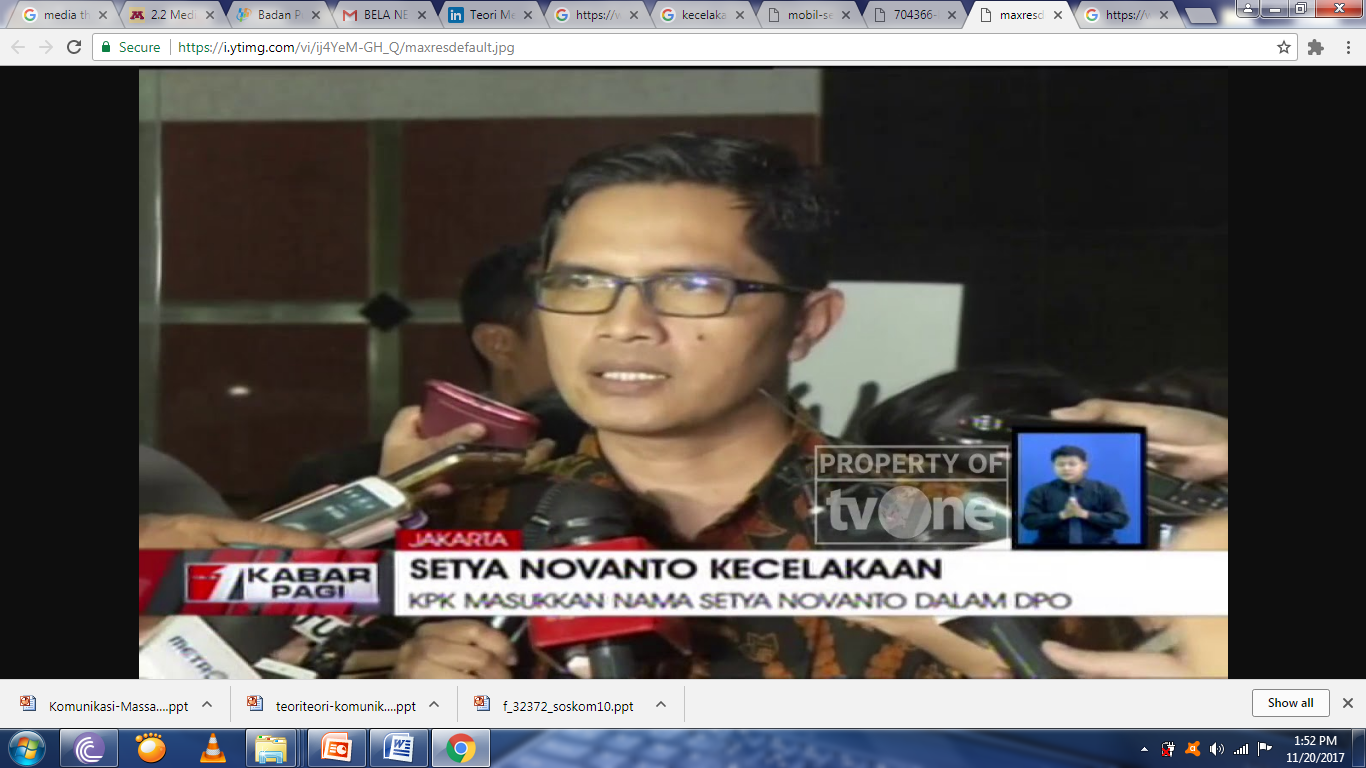 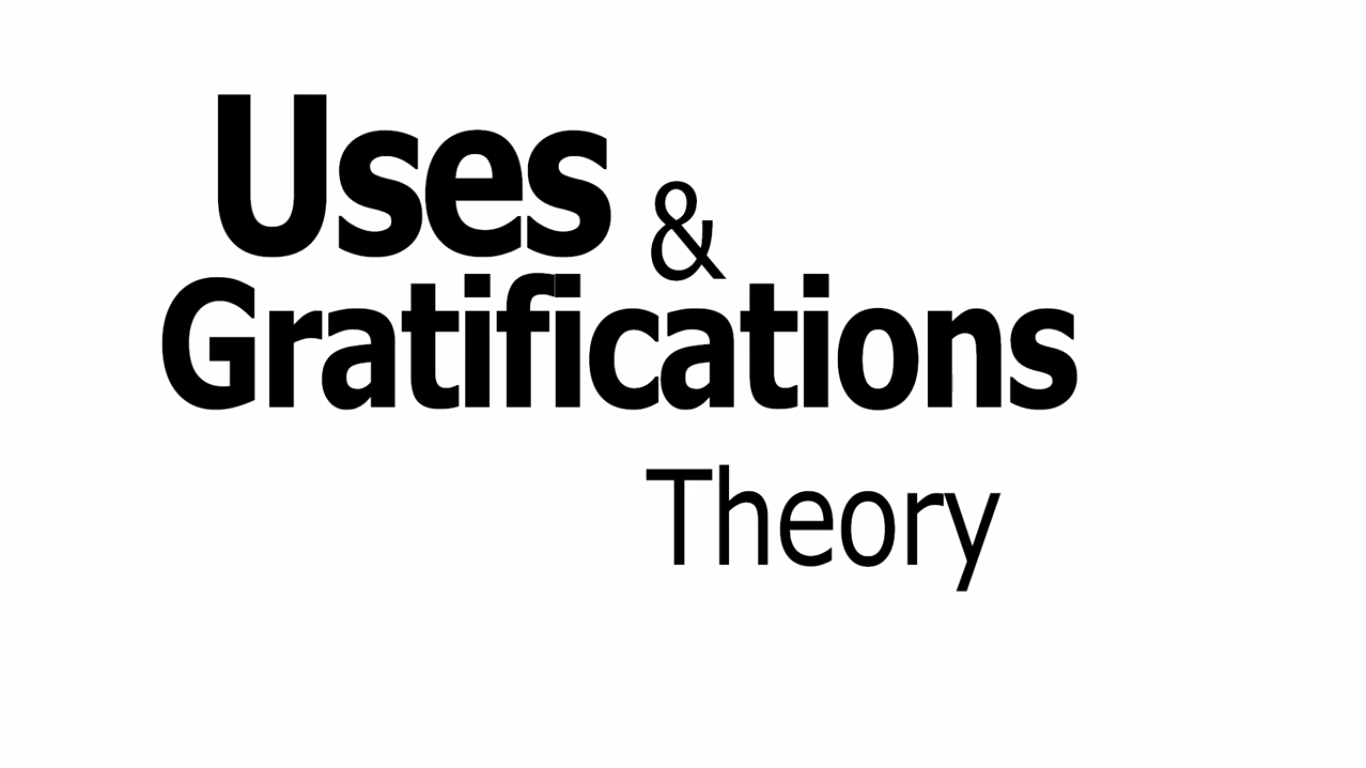 4 ALASAN PENGGUNAAN MEDIA(Blumer & Katz, 1974)
Information and Education
Personal Identity
Integration & Social Interaction
Entertainment
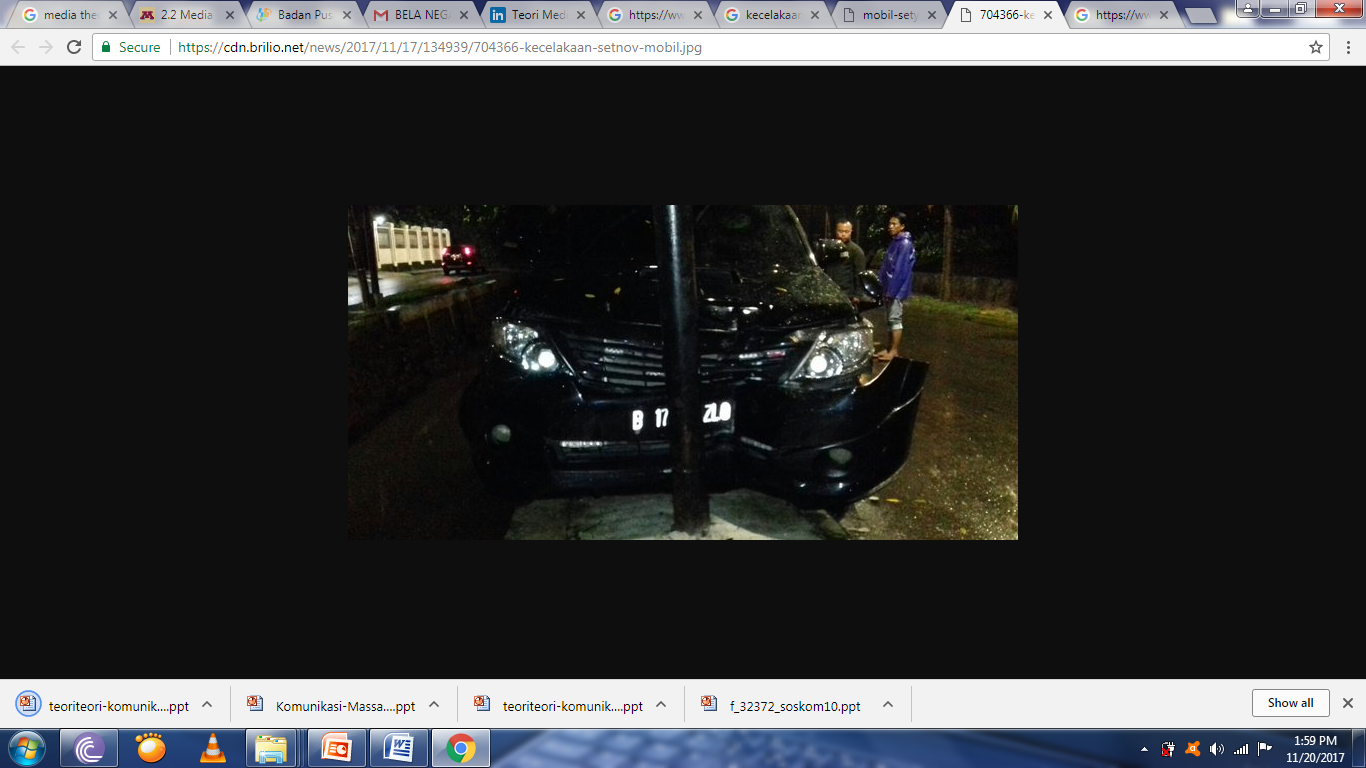 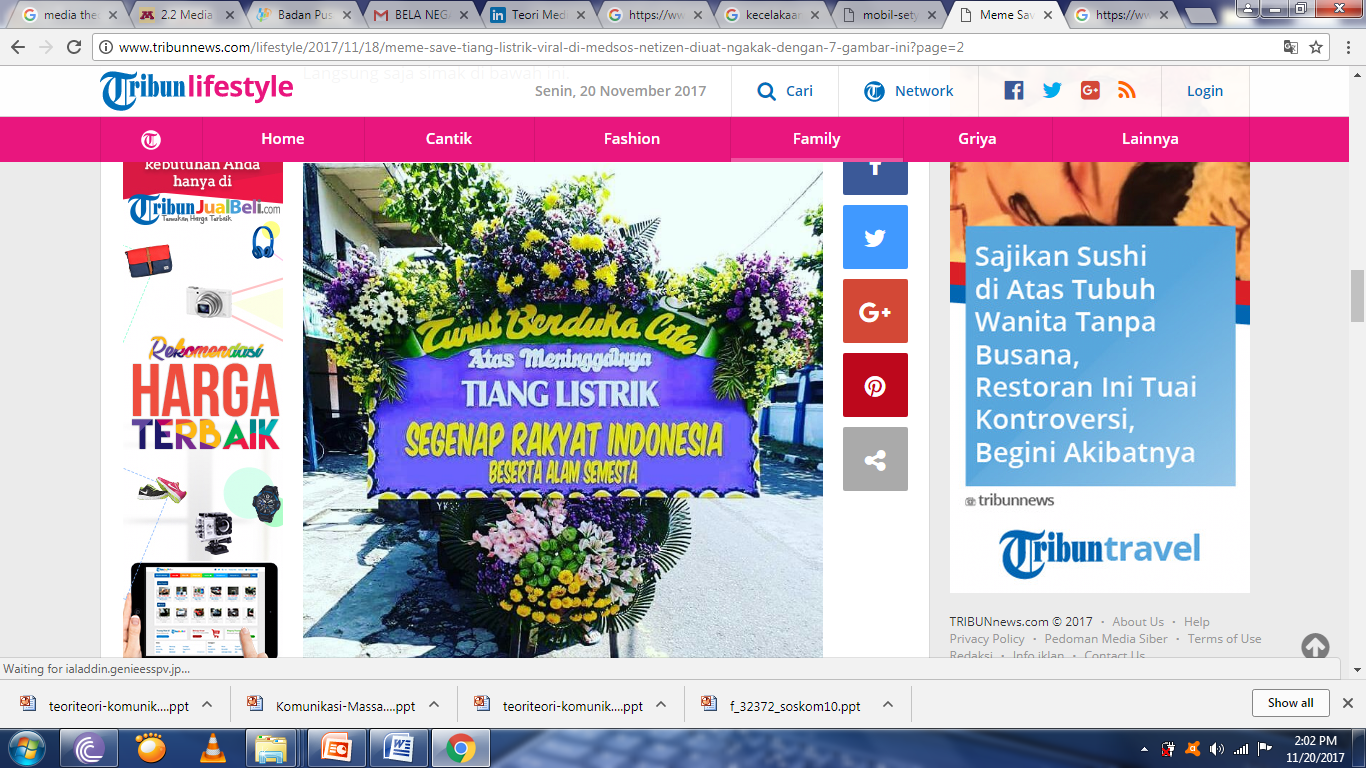 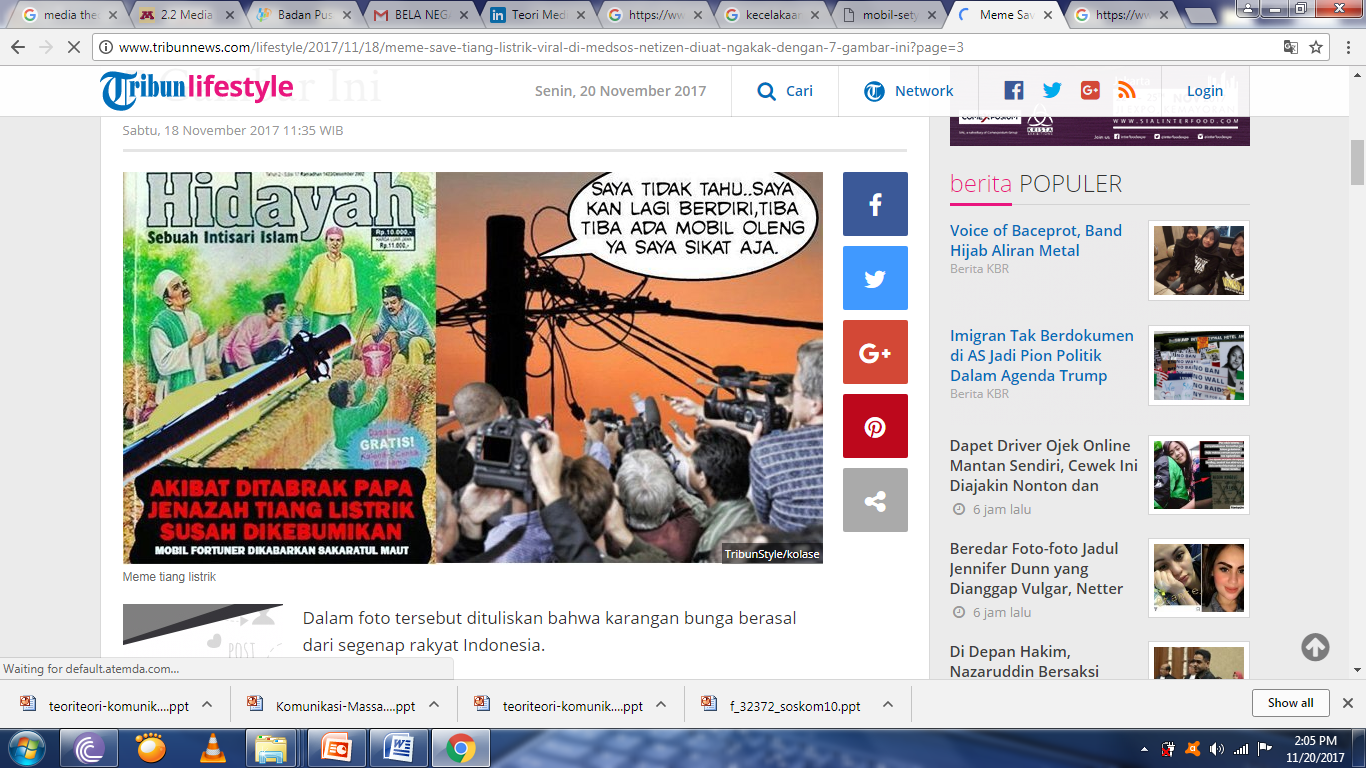 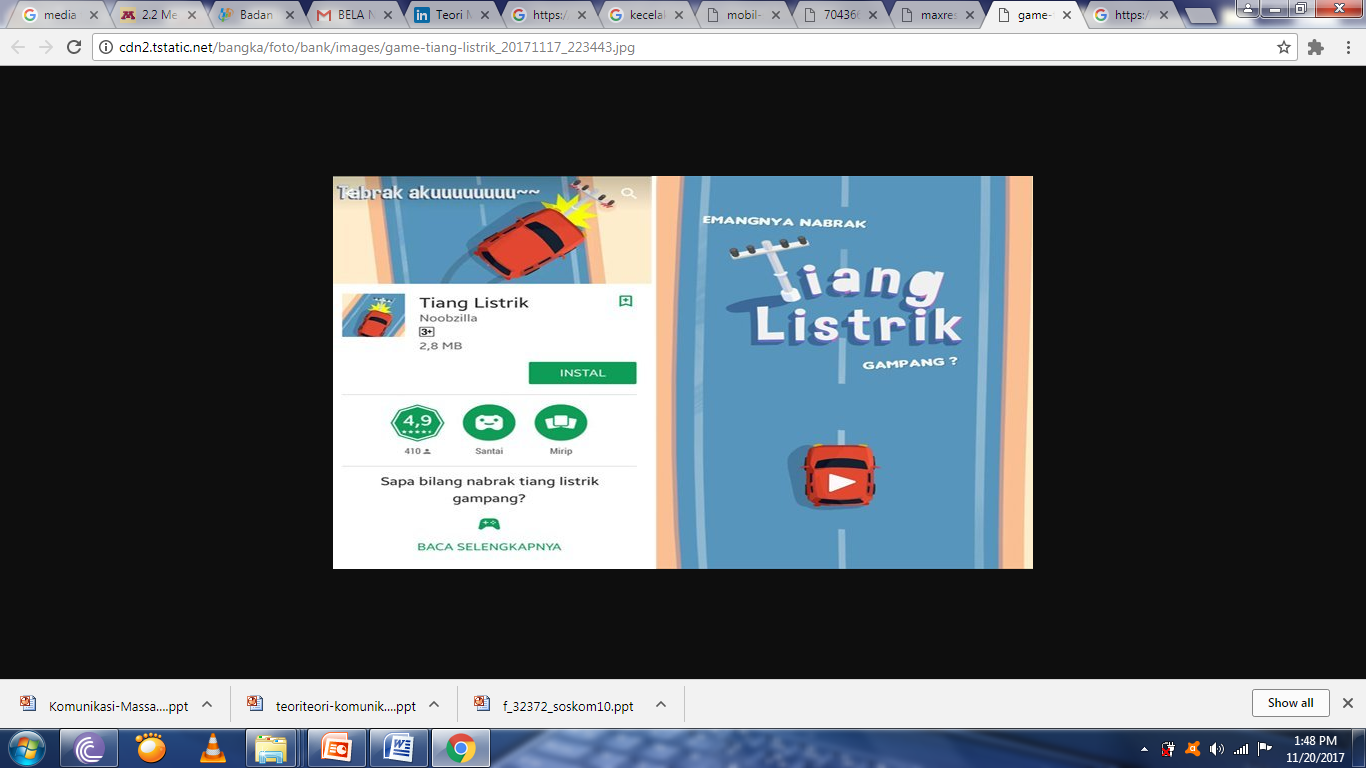 kesimpulan
Tugas
Amati konten media massa pekan ini dan pilih salah satu isu kemudian hubungan dengan teori media khalayak
Identifikasi alasan anda menggunakan media selama 7 hari dan jelaskan jenis kepuasan yang ingin dipenuhi dari pengunaan media tersebut
Thank You…..